Field Collection Operations
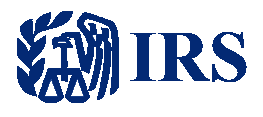 James P. Smith
Supervisory Revenue Officer, Field Collection
June 22, 2016
CPA Continuing Education Society of PA
FY 2016 Field Collection Operations
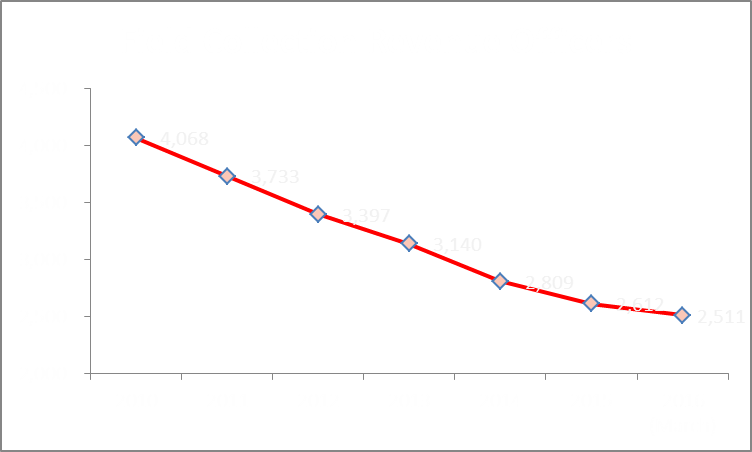 38% Decline
2
Employment Tax Compliance Efforts
3
FY 2016 Field Collection Operations
59
4
FY 2016 Field Collection Operations
$59 Billion
Delinquent amounts due from Forms 941, as of September 2015.

Source: IRS CFO
5
Why Emphasize Early Interaction
68.6% of 2015 revenue from withheld income & FICA tax

68.3% in 2013

70% in 2012

Big part of Field Collection inventory
6
Why Emphasize Early Interaction
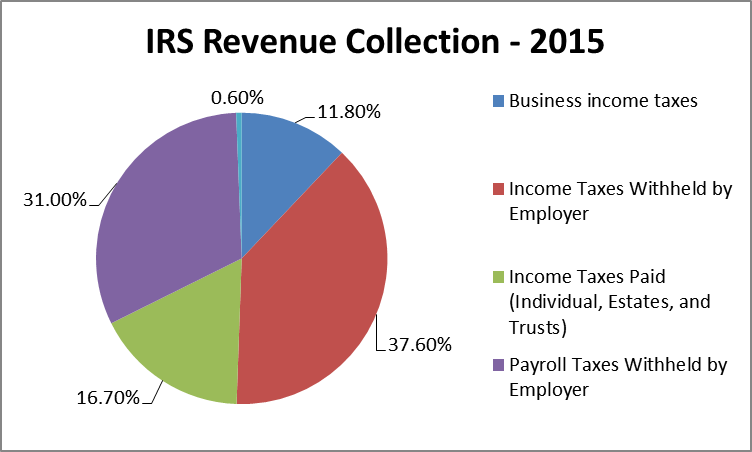 Over Two-Thirds Withheld by Employers
7
Business Survival Curve
Operating a business is challenging, those not paying taxes withheld in trust gain an unfair advantage over compliant businesses.
8
FTD Alert Historical Perspective
Federal Tax Deposit Alert (FTD) Program
Started in 1972
Focuses on payroll tax deposits
Identifies changes in deposit history
Assigns an “Alert” to Field Collection
9
Early Interaction InitiativesFederal Tax Deposit Alert System
FTD Alert X Coded Pilot
Tests whether accelerating the timing of alerts increases impact and identifies which taxpayers benefit most from alerts
Implemented: April, 2015
EFTPS Early Alerts
Modifies the FTD payment platform to create a near real-time system to identify variances in FTDs that will enable/expand treatment streams 
Initial Implementation: 2016
Fully Operational: 2017
10
Early Interaction Initiatives Benefits
Expand early interaction program, educate taxpayers and modify taxpayer behavior to enhance compliance
Improve collection case selection and assignment 
Enable data-driven decisions regarding  taxpayer contacts
11
Outsourcing Payroll
Many employers outsource some or all of their payroll and related tax duties to third-party payroll service providers. 
Third-party payer services include: 
Withholding Social Security, Medicare and income tax from wages
Timely submitting federal tax deposits
Preparation and timely filing of payroll tax returns
Preparation and timely filing of information returns
12
Risks of Using Third-Party Payers
In rare instances use of a third-party payer can expose a business to risk of:
Payroll tax fraud
Late or unfiled tax returns
Underreported tax liabilities
Late or undeposited tax payments
Limited notification if a problem arises
13
Initiatives to Mitigate Risks of Using Third-Party Payers
Dual Notice Initiative – Risks associated with address changes
Electronic Federal Tax Payment System enhancements
Inquiry PINs
Email confirmation of scheduled payments
14
Initiatives to Mitigate Risks of Using Third-Party Payers
Creation of Form 14157, Return Preparer Complaint
Used by taxpayers to report suspected fraudulent activity and abusive tax schemes 
Federal Tax Deposit Alerts
Early Interaction initiatives
Trust Fund Recovery Penalty - IRC § 6672
    Assessing the Third-Party Payer
15
Enforcement for Non-Compliant Employers
Levy of bank accounts, receivables
Seizure of property
Disqualified Employment Tax Levy (DETL)
Trust Fund Recovery Penalty (IRC 6672)
Suits for Injunctive Relief
Criminal Referrals
16
Final Thoughts - Compliance
Case Resolution Prerequisites
Compliance today
Compliance tomorrow
Compliance in the future
No current/future compliance = No easy resolution

Future compliance is the key to resolving past non-compliance.
17
Field Collection Operations
Questions?
18